Познакомим Незнайку с транспортом
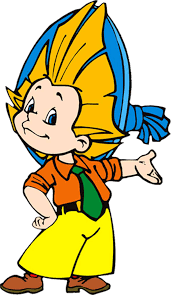 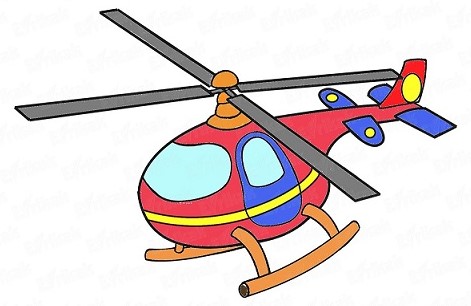 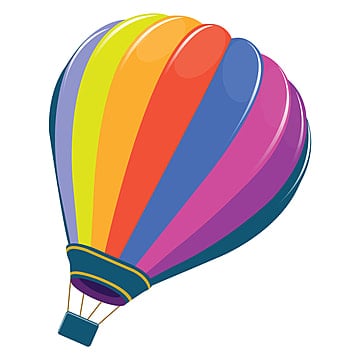 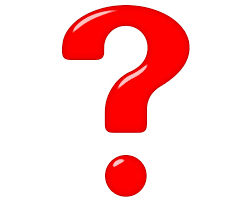 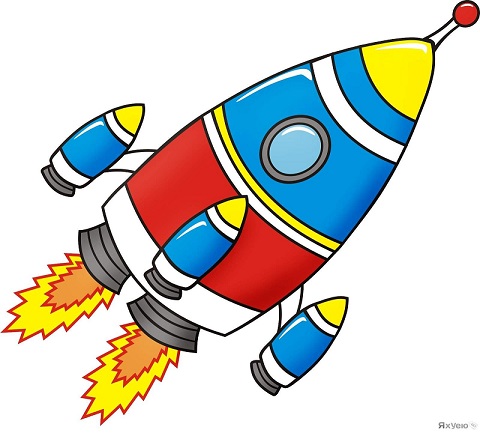 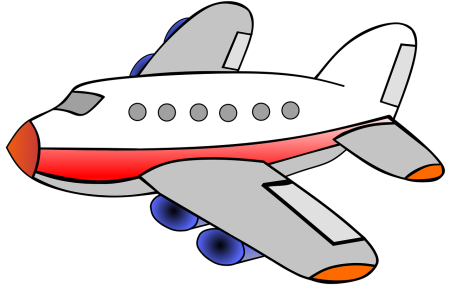 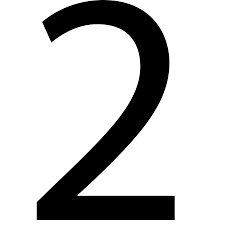 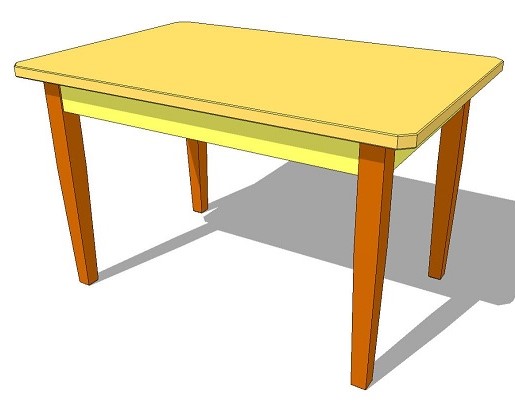 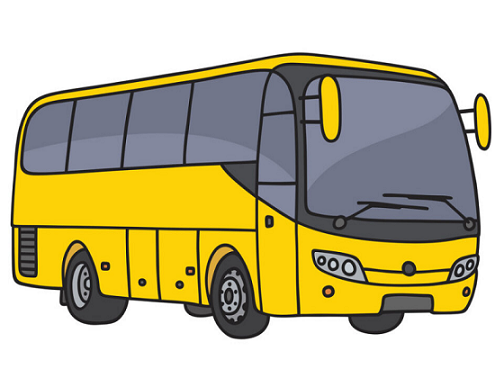 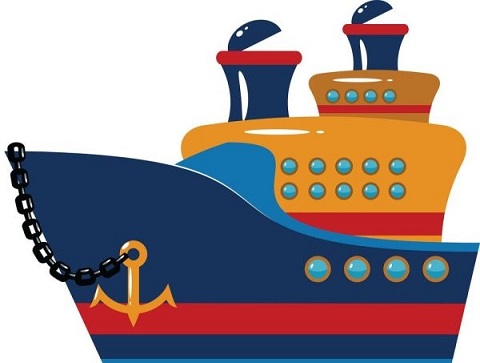 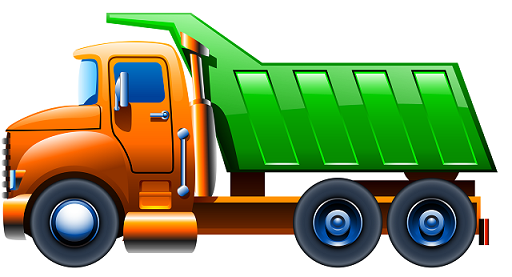 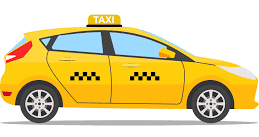 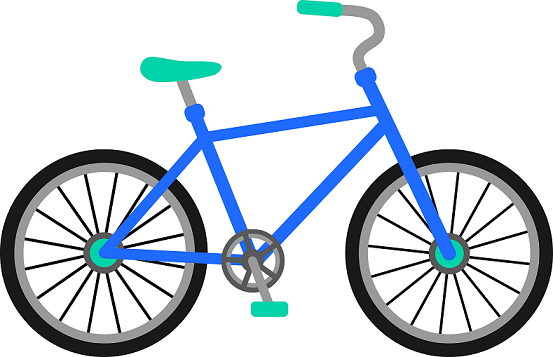 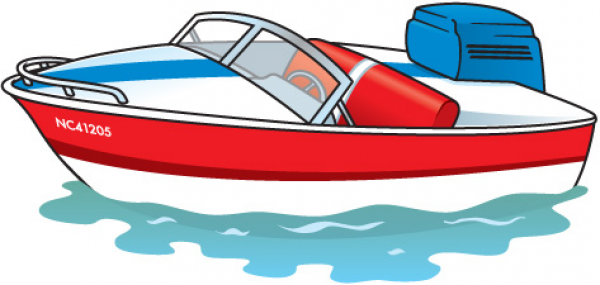 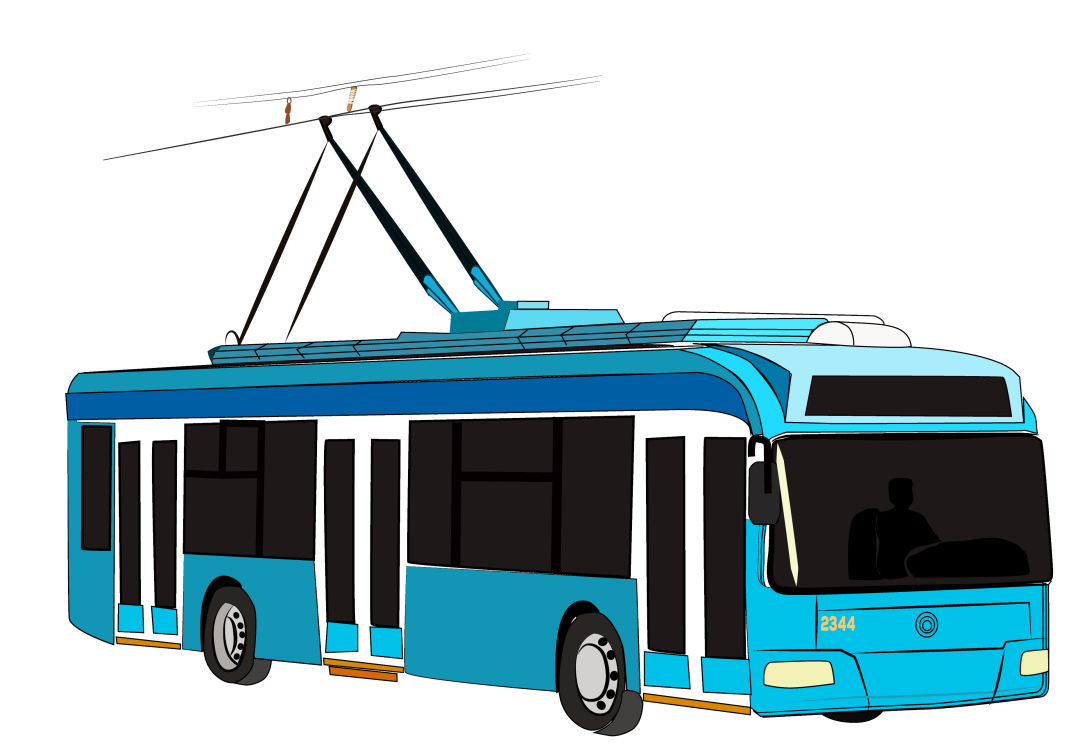 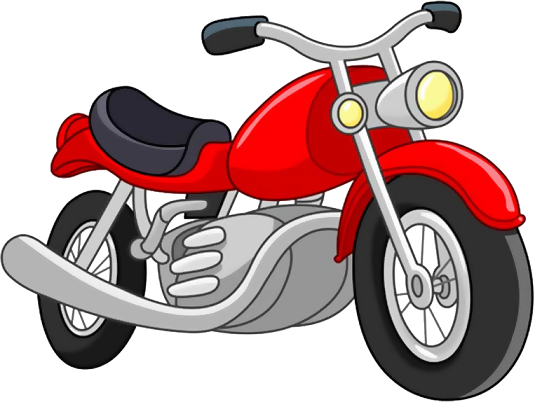 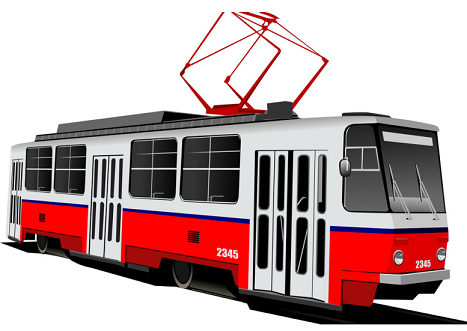 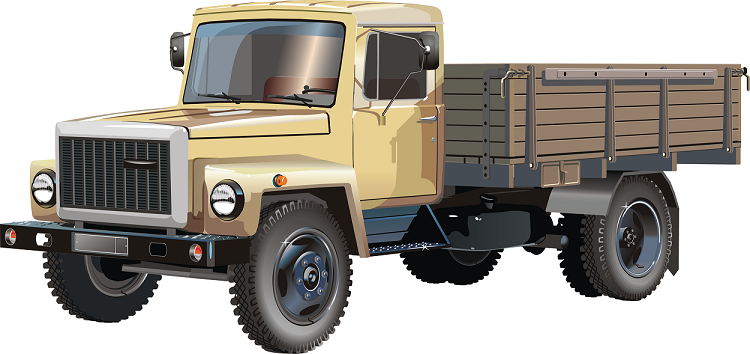 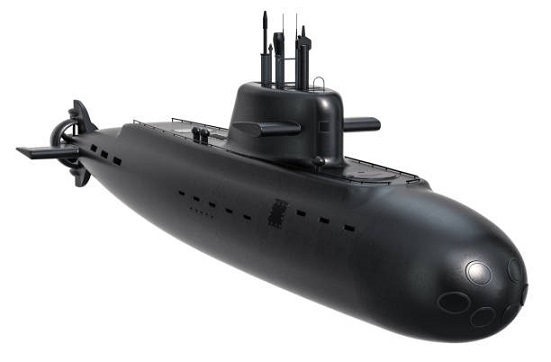 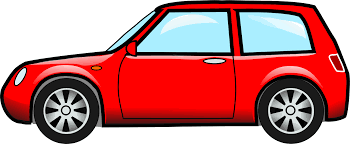 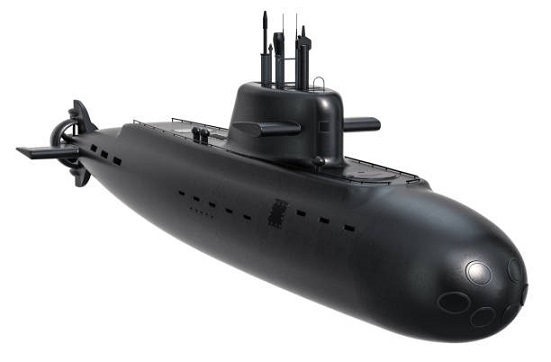 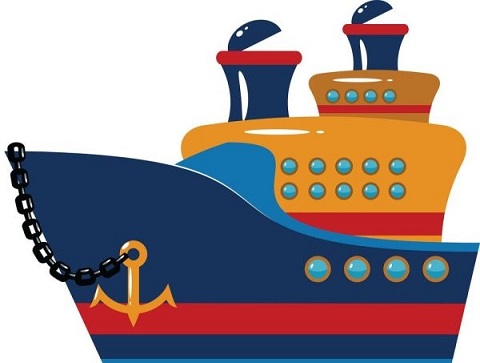 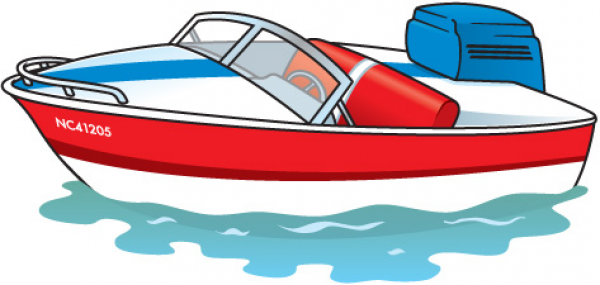 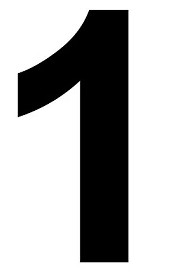 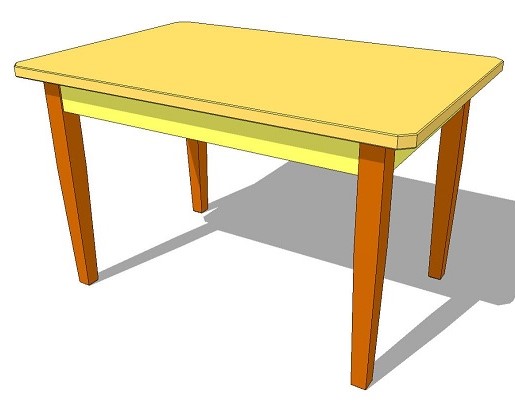 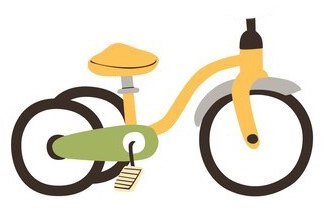 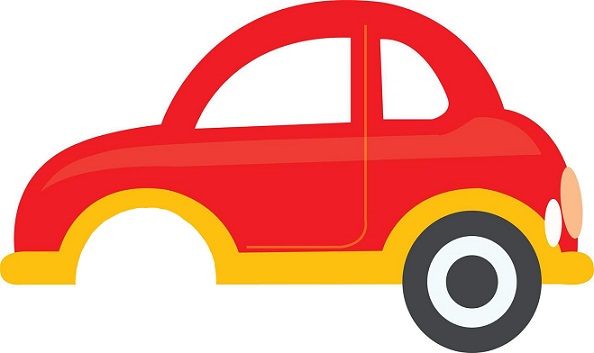 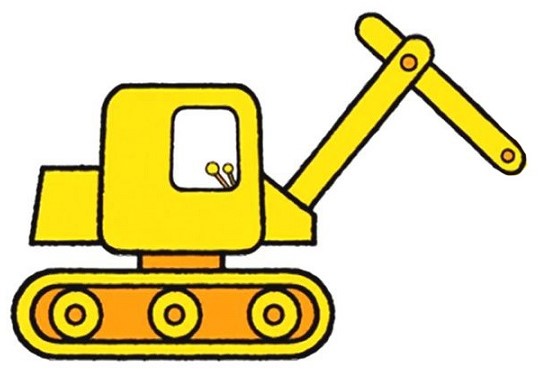 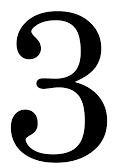 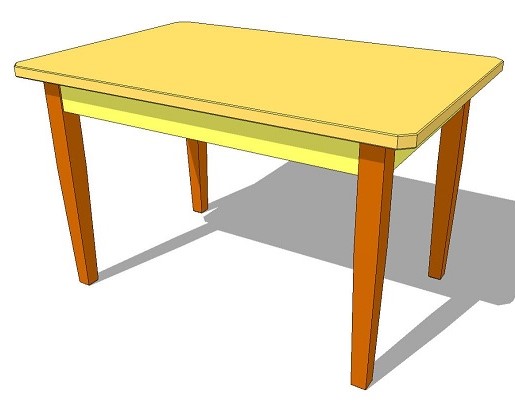 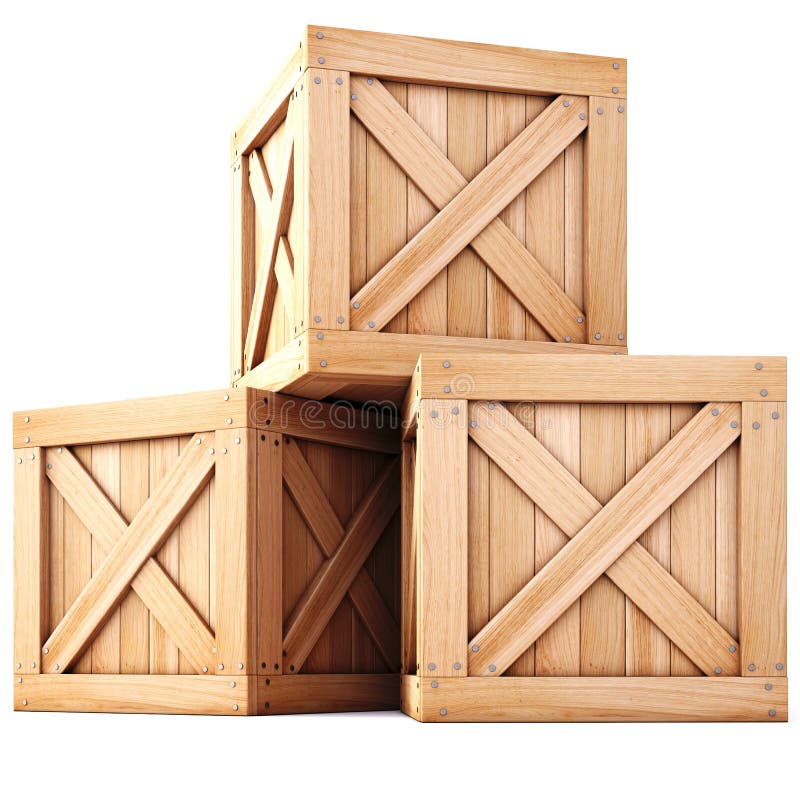 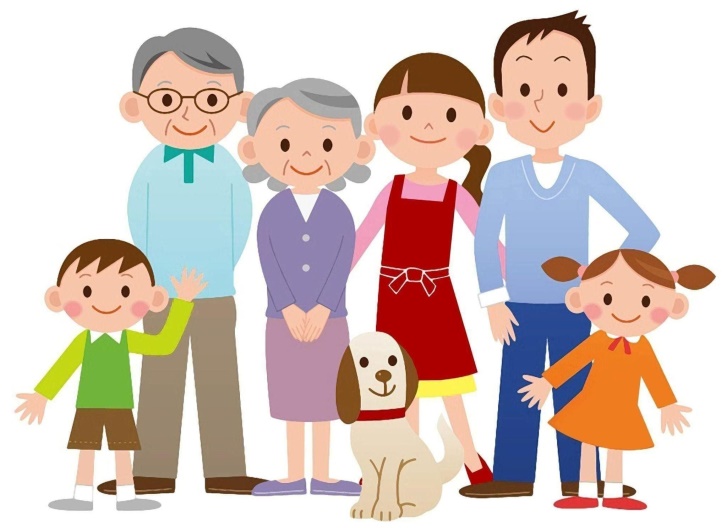 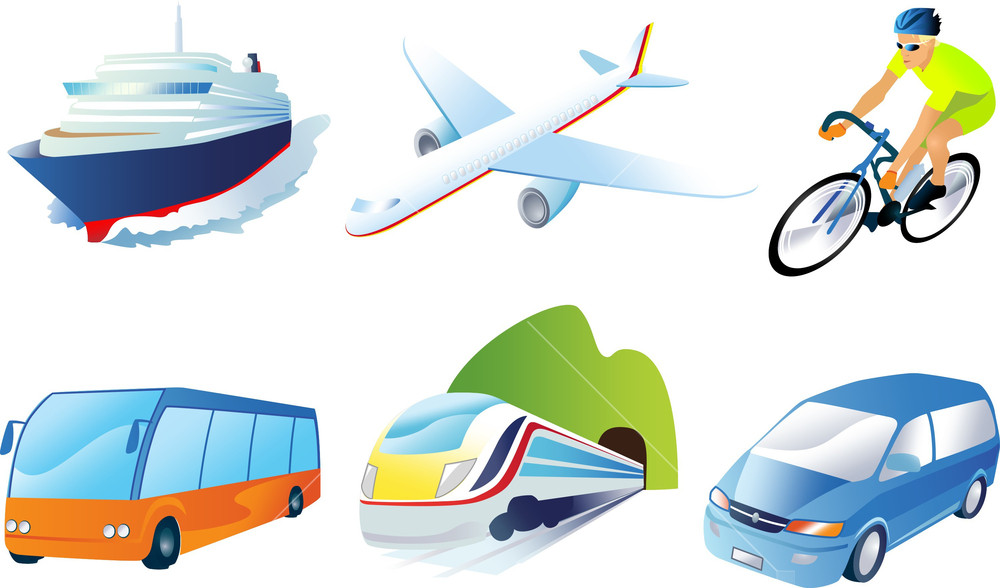 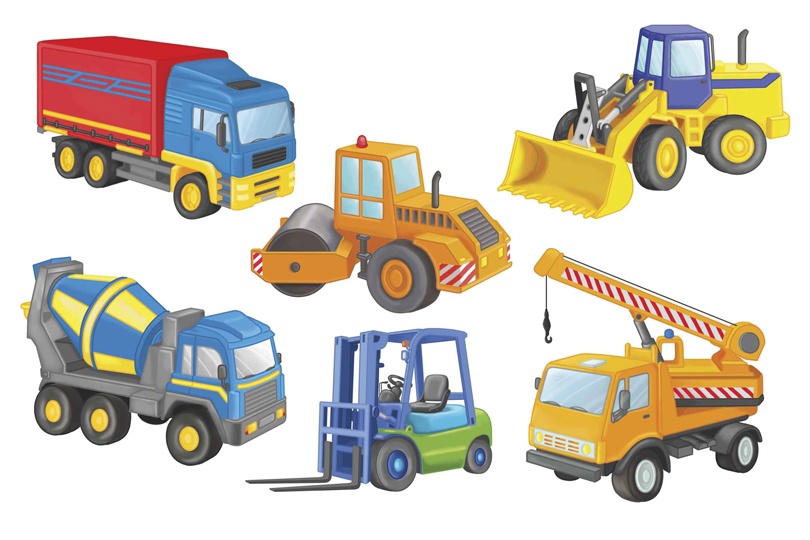